Игровые подходы
в развитии коммуникативных 
навыков детей старшего
 дошкольного возраста
Потанина Светлана Романовна,
воспитатель  МАДОУ
 детский сад № 50
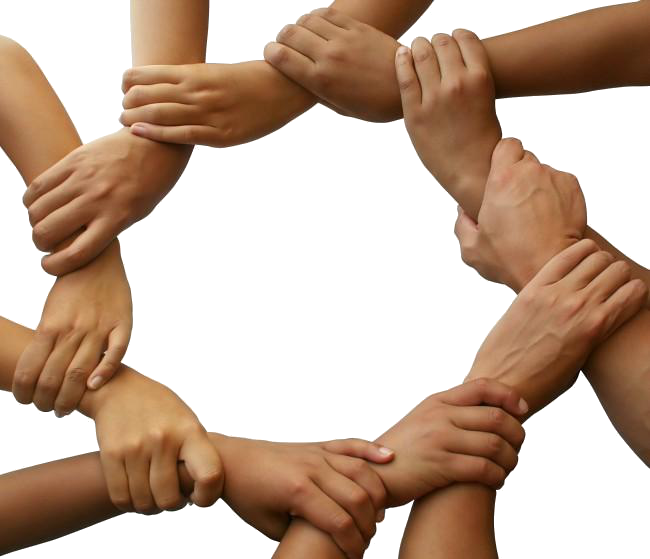 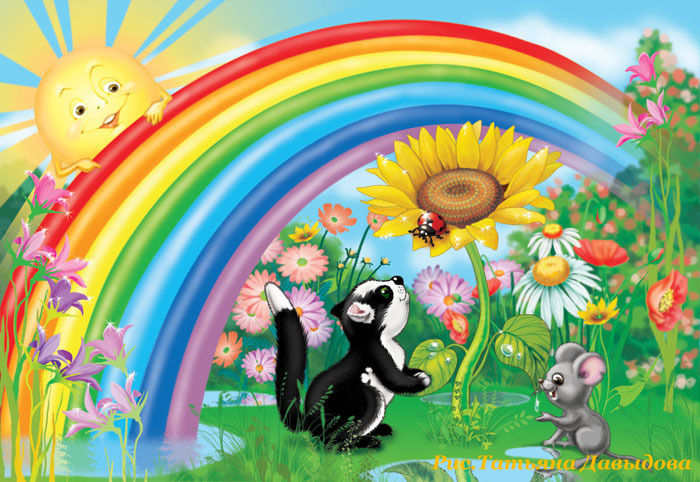 Актуальность
Концептуальное обоснование
Концепция деятельности (А.Н. Леонтьев, В.В. Давыдов, Д.Б. Эльконин, А.В. Запорожец);
 Общение как коммуникативная деятельность (М.И. Лисина, А.Г. Рузская, Т.А. Репина); 
 Коммуникативные умения способствуют психическому развитию дошкольника (А.В. Запорожец, М.И. Лисина, А.Г. Рузская), влияют на общий уровень его деятельности (З.М. Богуславская, Д.Б. Эльконин).
 Коммуникативные способности включают в себя: 
желание вступать в контакт, 
 умение организовать общение,
знание норм и правил при общении.
 Целевые ориентиры ФГОС ДО:  ребенок активно взаимодействует со сверстниками и взрослыми, способен адекватно проявлять свои чувства, следовать социальным нормам поведения во взаимоотношениях.
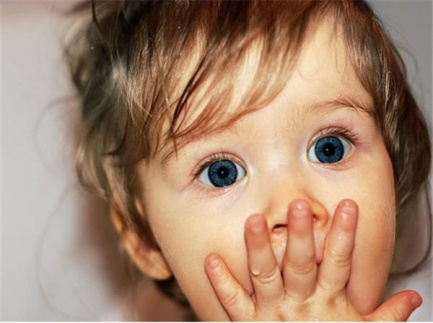 Проблемное поле
Причины
ПРОБЛЕМЫ  во взаимоотношениях
РЕБЁНОК НЕ АДАПТИРОВАН К УСЛОВИЯМ ДОУ

ЭМОЦИОНАЛЬНЫЕ ПРОБЛЕМЫ

НИЗКИЙ УРОВЕНЬ РАЗВИТИЯ НАВЫКОВ ОБЩЕНИЯ

НЕПРАВИЛЬНЫЙ ПОДХОД В ВОСПИТАНИИ

НЕБЛАГОПРИЯТНАЯ ОБСТАНОВКА В СЕМЬЕ

ОТСУТСВИЕ У РЕБЁНКА ПОТРЕБНОСТИ В ОБЩЕНИИ

НЕАДЕКВАТНАЯ  САМООЦЕНКА РЕБЁНКА

ПРИВЛЕКАТЕЛЬНЫЙ (НЕПРИВЛЕКАТЕЛЬНЫЙ) ВНЕШНИЙ ВИД

ЧАСТЫЕ БОЛЕЗНИ РЕБЁНКА

ДОМИНИРОВАНИЕ ЭГОИСТИЧЕСКИХ ТЕНДЕНЦИЙ

НИЗКИЙ УРОВЕНЬ РАЗВИТИЯ ИГРОВЫХ НАВЫКОВ
НЕ УМЕНИЕ ДОГОВОРИТЬСЯ

РАЗОЧАРОВАНИЯ

ОБИДА 

ГНЕВ 

СТРАХ 

АГРЕССИЯ


ЗАМКНУТЫЕ,  СОВЕРШЕННО ПАССИВНЫЕ 

ЧРЕЗМЕРНО  ОБЩИТЕЛЬНЫЕ,  СТРЕМЯЩИЕСЯ К РУКОВОДСТВУ
Задачи:
расширить представление детей о различных способах коммуникации с окружающими;
развивать социальные эмоции , использовать мимику и жесты для выражения своих мыслей;
сформировать позитивное отношение к себе и к сверстникам;
Цель : оптимизация педагогических условий через использование в практике работы игровых подходов для развития коммуникативных навыков старших дошкольников
П л а н и р у е м ы й         р е з у л ь т а т: 

  умение распознавать эмоции других и владеть своими чувствами.
  позитивное отношение к другим людям, даже если они “совсем другие”.
  умение выражать свои потребности и чувства с помощью вербальных и  
      невербальных средств.
  умение взаимодействовать и сотрудничать.
Условия  реализации опыта
Принципы построения игрового взаимодействия
Программно-методическое обеспечение
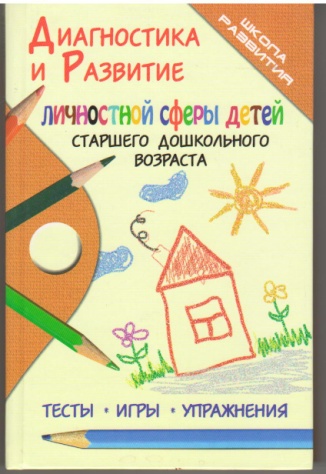 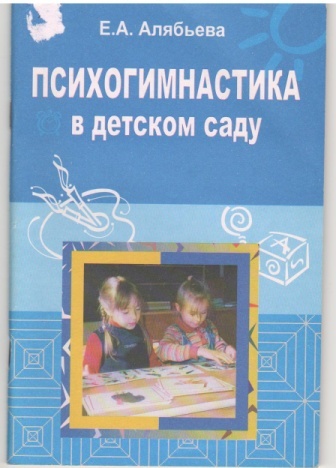 Принцип системности. 

Принцип соответствия возрастным и индивидуальным возможностям. 

Принцип адекватности требований и нагрузок, предъявляемых ребенку в процессе занятий

Принцип постепенности и системности, следование от простых и доступных заданий к более сложным, комплексным.
Принцип коллективизма. Создаются условия для активной работы всех детей группы.

Принцип наглядности. 

Принцип развивающего обучения. Учет зоны ближайшего развития.
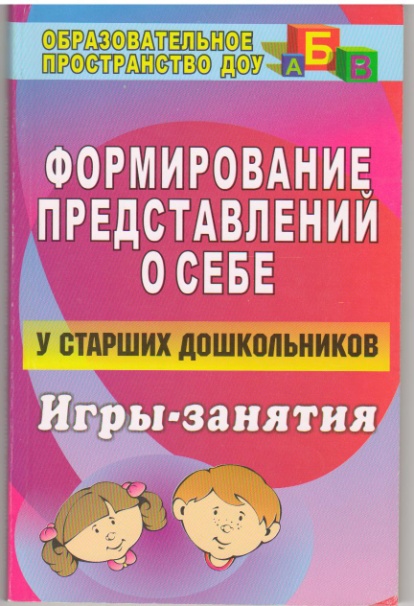 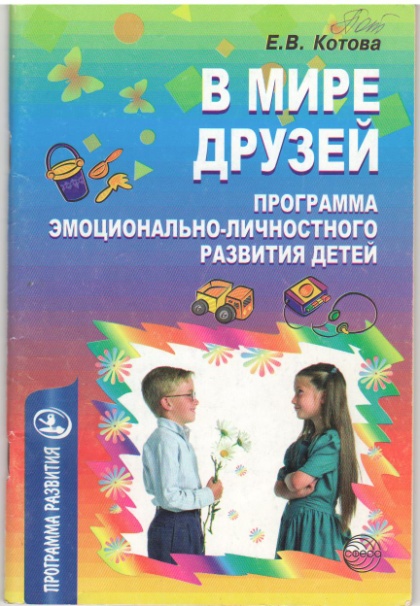 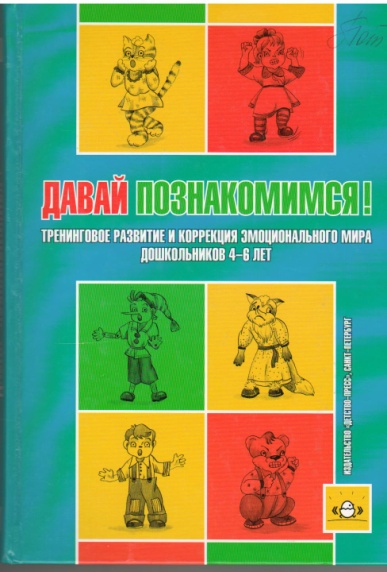 I БЛОК.Игры на сближение друг с другом
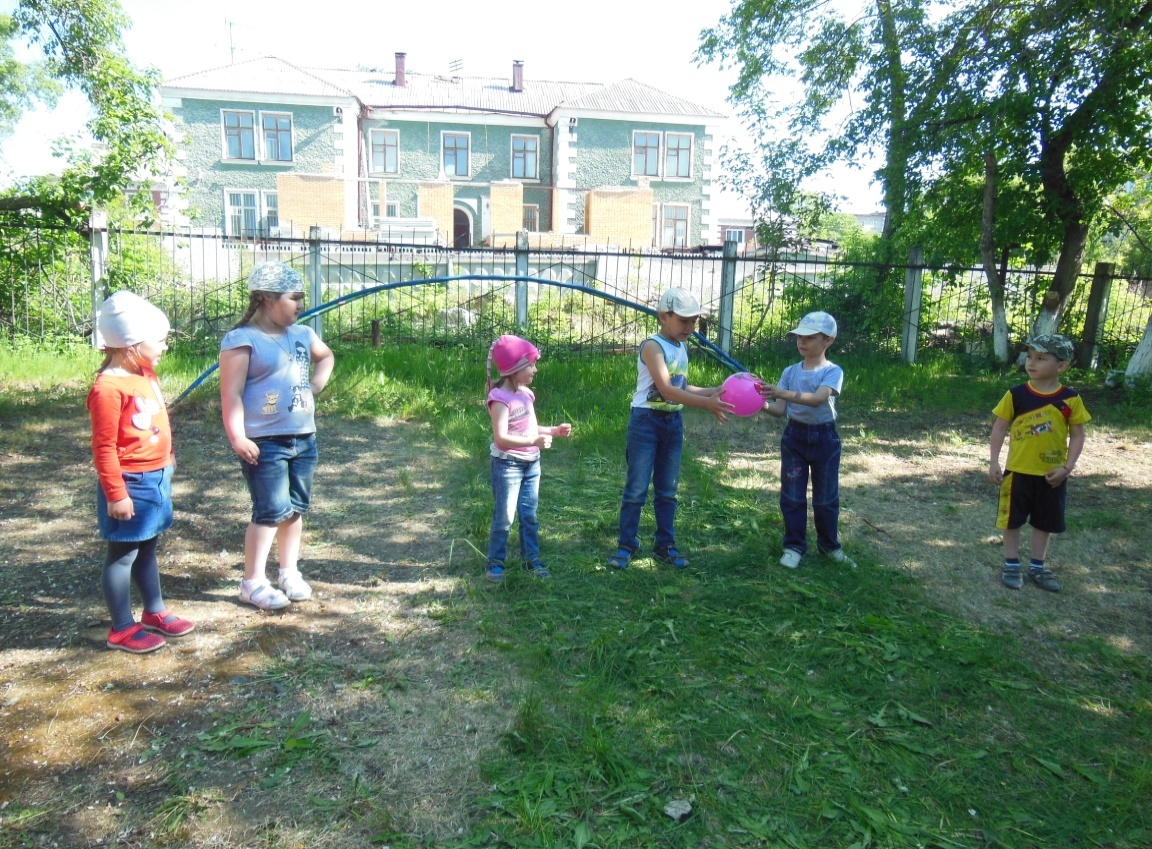 II БЛОК.Игры для развития эмоций
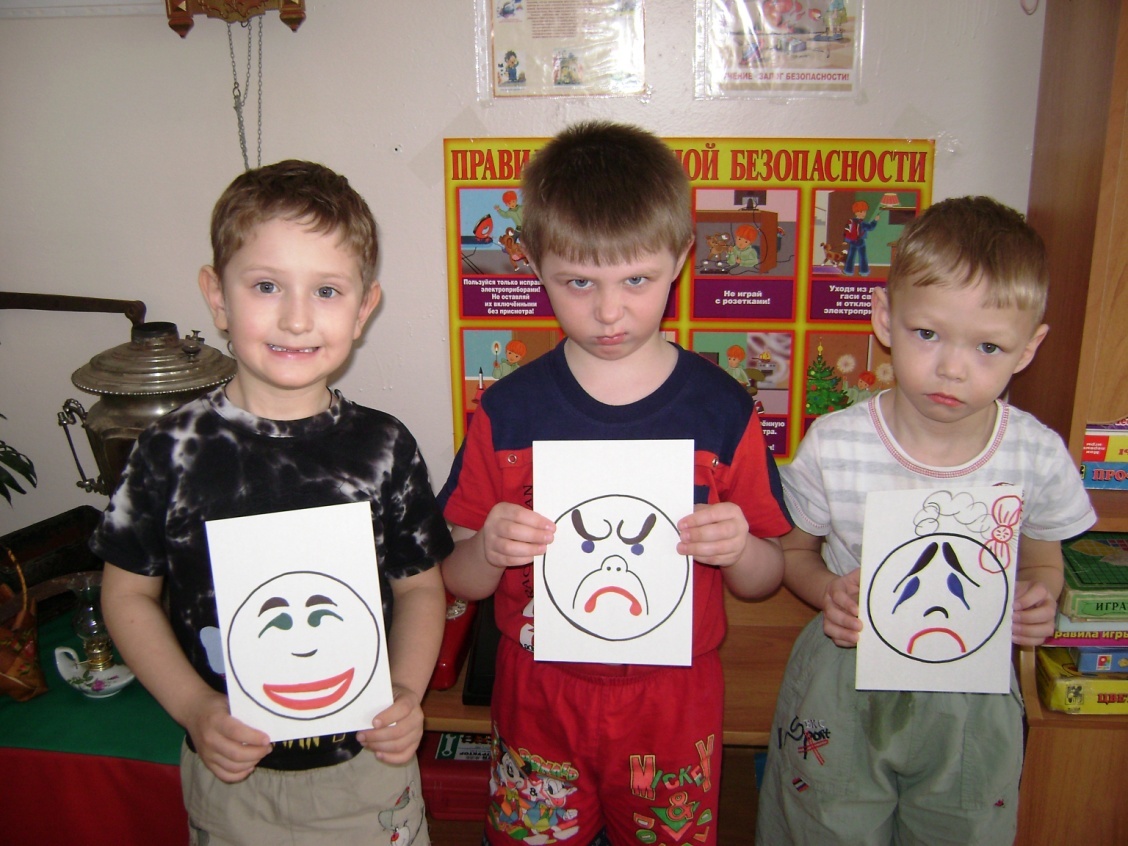 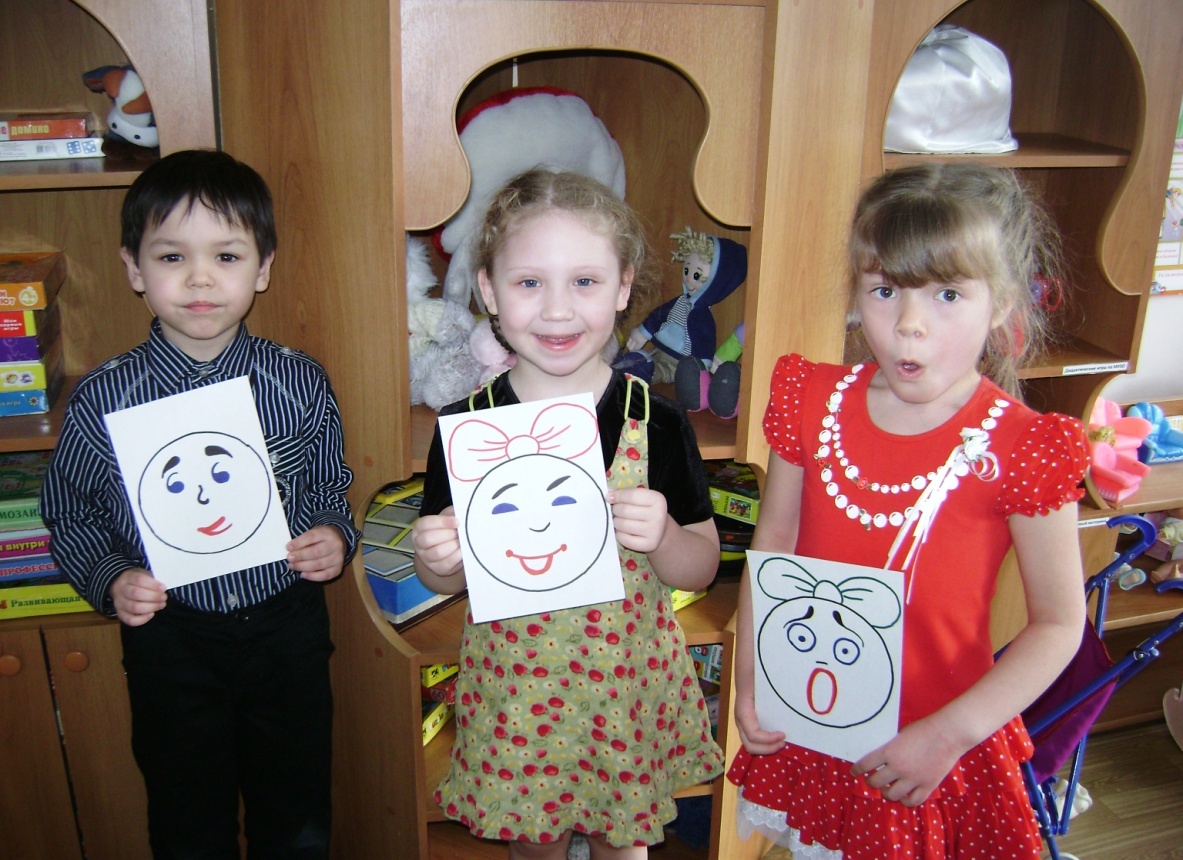 III БЛОК.Игры на формирование навыков социального восприятия
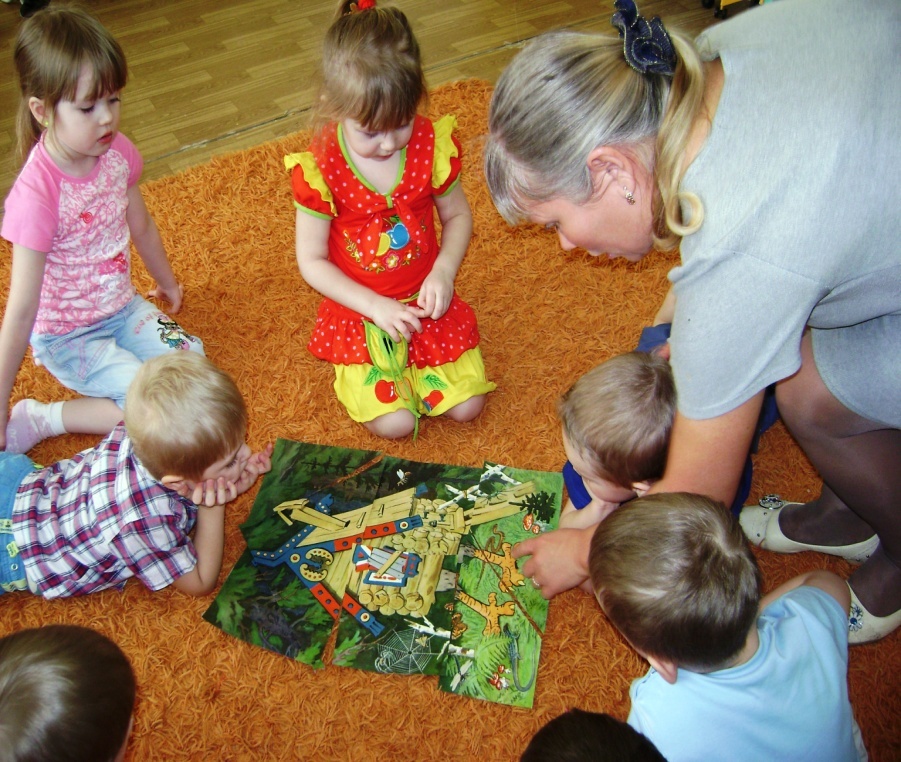 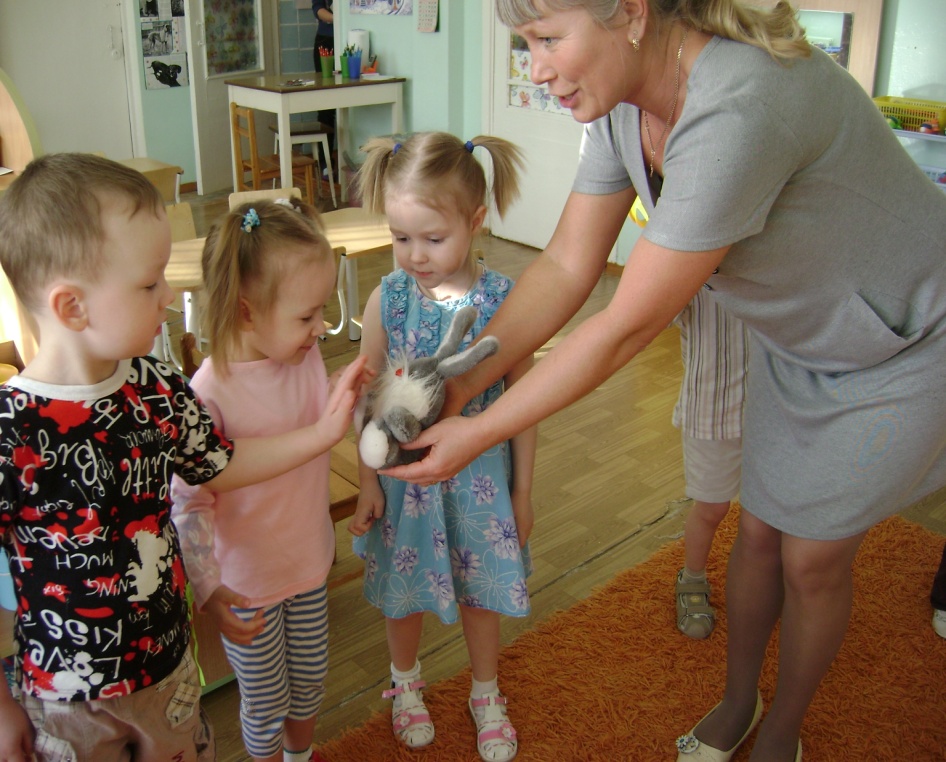 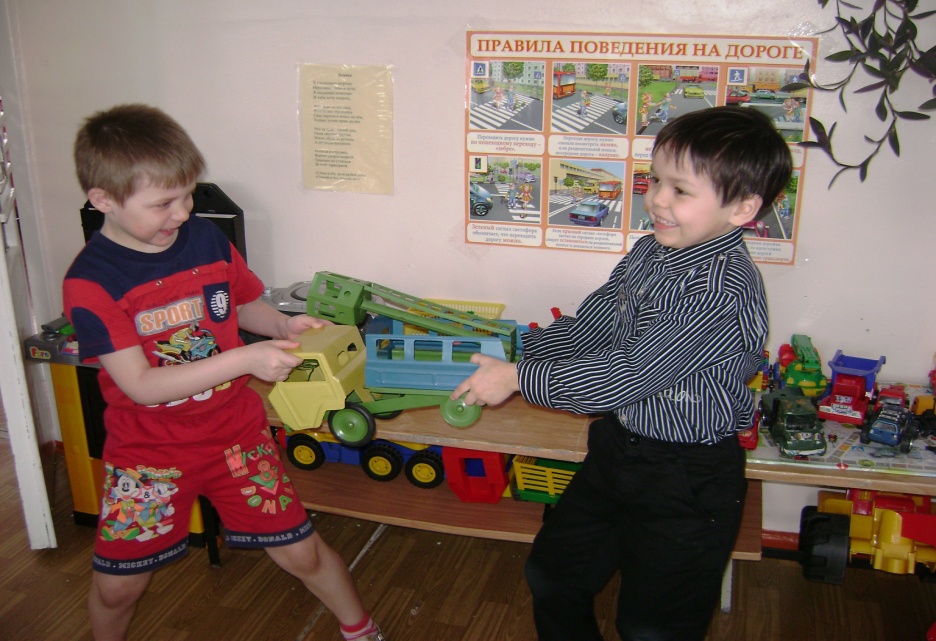 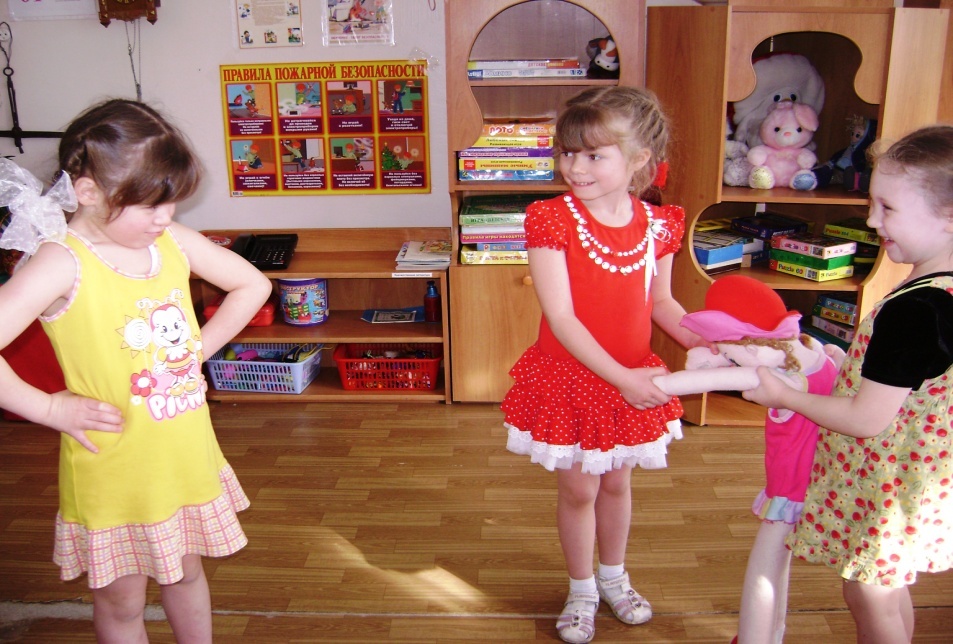 I V БЛОК.Игры на формирование представления о собственном «Я».
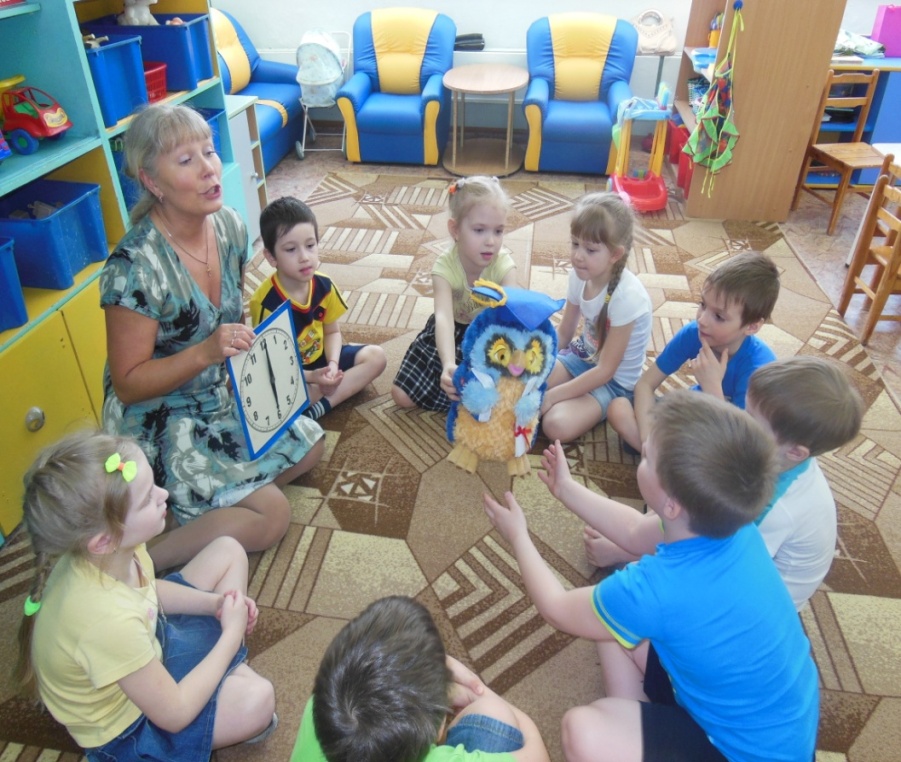 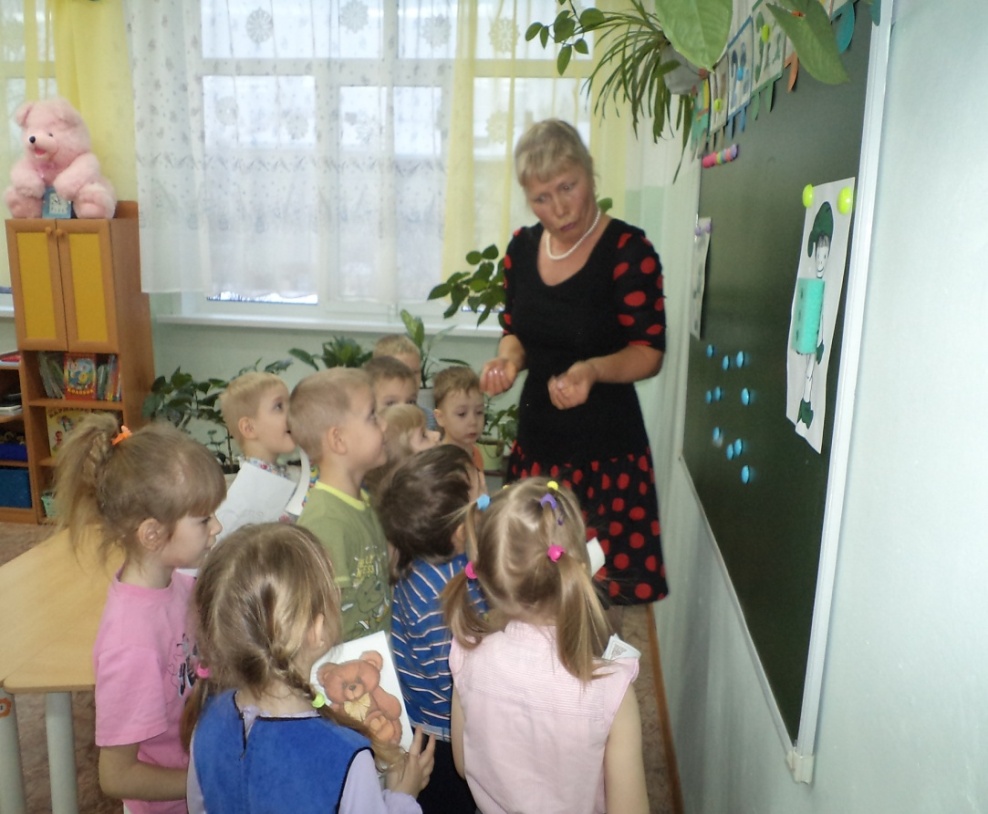 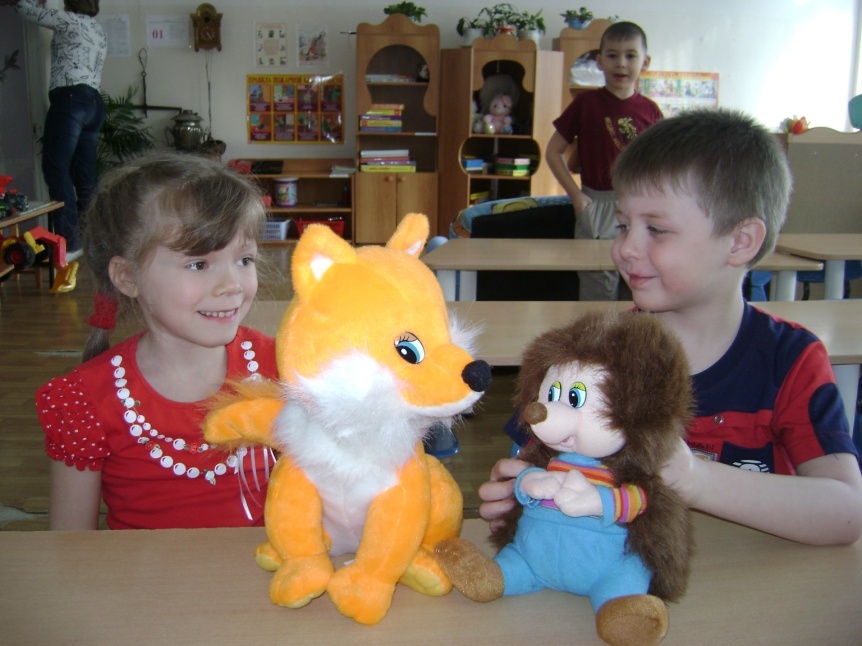 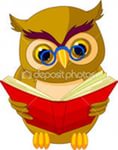 Результат:91%  выпускников  с легкой степенью  адаптации к школе9% - со средней степенью адаптации к школе.
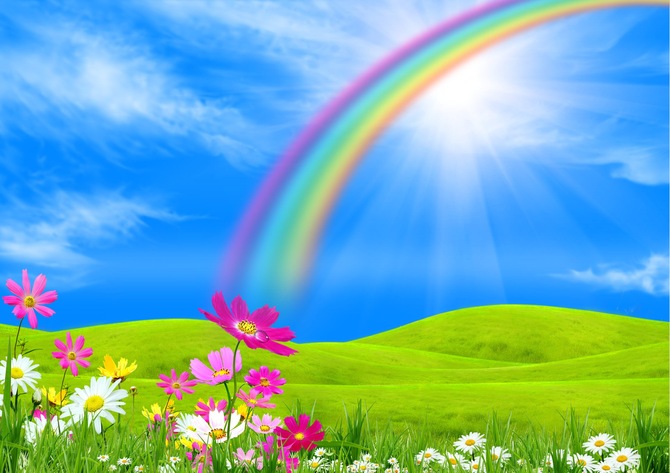 Условия проведения игр
Спасибо за внимание!
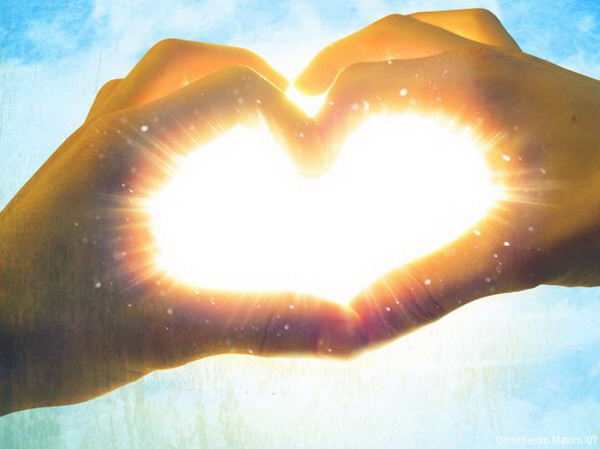